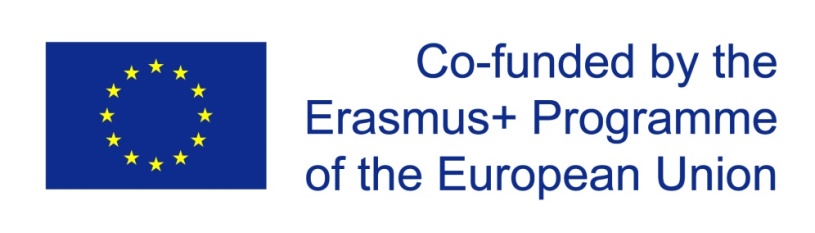 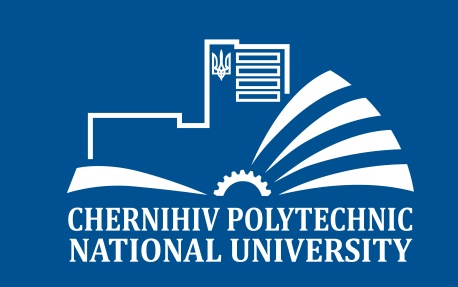 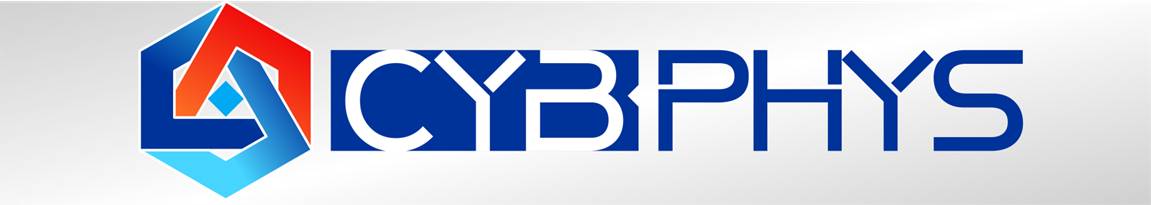 Chernihiv Polytechnic National University
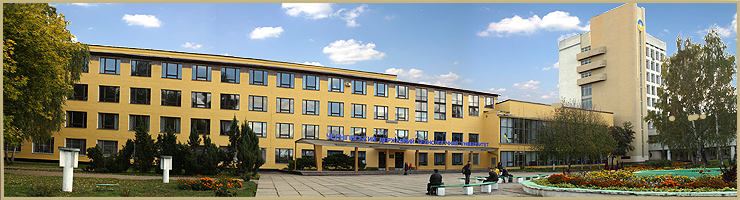 Erasmus+ project 609557-EPP-1-2019-1-LV-EPPKA2-CBHE-JP
“Development of practically-oriented student-centred education in the field of modelling of Cyber-Physical Systems", Acronim “CybPhys”
MC1 and WS2 on curricula development, acceptance and testing.
November 15 – 16th 2021, RTU, Riga
1
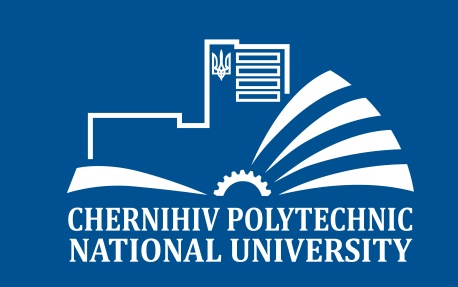 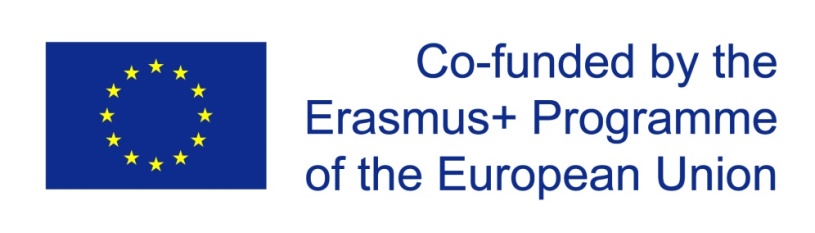 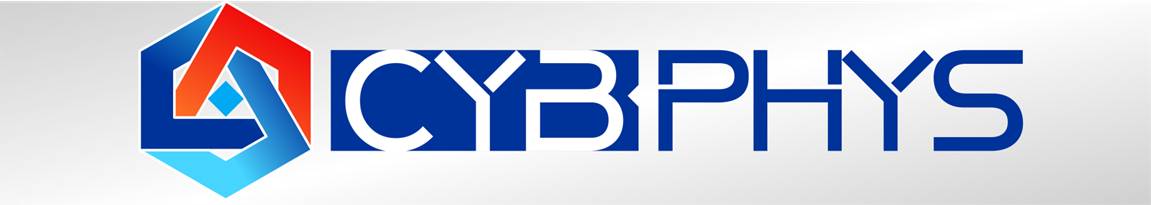 WP2: Acceptance of new study program and courses
New Master program :  Computer engineering and Industrial Automation
                     Specialty :  Computer engineering
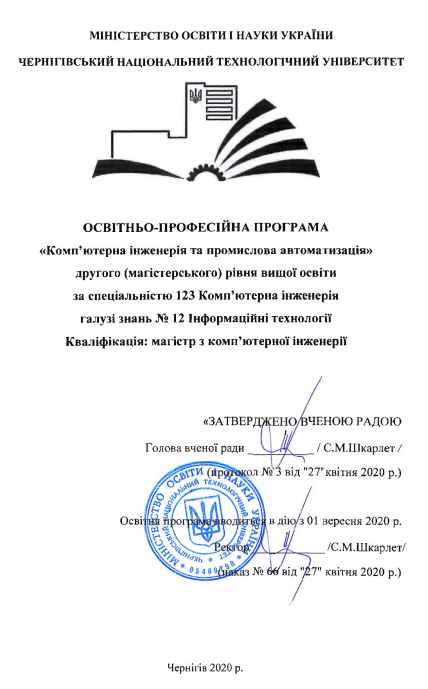 Accreditation of the specialty "Computer engineering", master level by the Ministry of Education on Ukraine 
Certificate of accreditation series ND № 2685401 from June 27, 2017. The certificate is valid until July 1, 2024

Accreditation of the new master program and curriculum 
by CPNU Academic Council  on April 27, 2020 

Accredited  according to CE standard by Academic Council  of  CPNU on April 26, 2021
https://op.stu.cn.ua/files/op/OPP%20123%20KIPA%20magistr_2020.pdf
https://op.stu.cn.ua/files/np/NP%20123%20%20KIPA%20magistr%202020.pdf
2
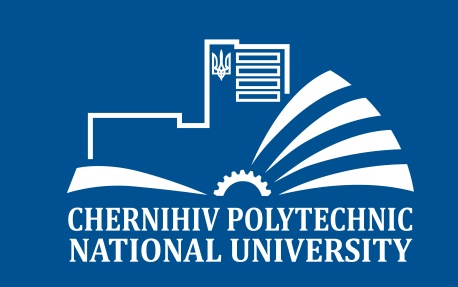 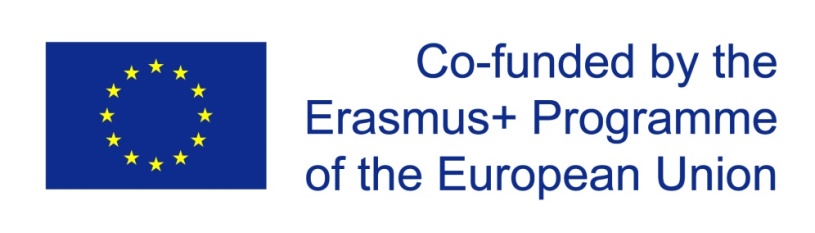 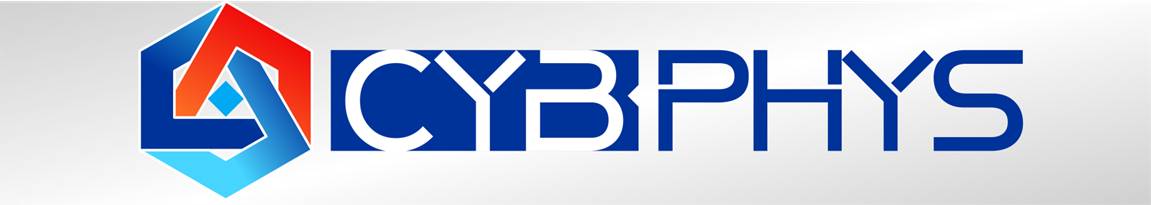 WP2: Arrangements for testing of new developed and modernised courses
New master degree courses in the new master program “Computer engineering and Industrial Automation”:
https://stu.cn.ua/wp-content/uploads/2021/04/new-courses20-1.pdf
							           credits
Model-oriented control in Digital Manufacturing			5	
Programming of Automation Systems				5
Design and Simulation of Power electronics components		5	
Modelling and Measurement of physical processes in Robotics.		5	
Simulation of Manufacturing Environment				5
			Total					25
Updated courses in bachelor program "Electronics of robotic systems and complexes“:
https://stu.cn.ua/wp-content/uploads/2021/11/updated-courses_2.pdf

Introduction to electronic systems  					6
Development of electromechanical robotic systems			4
 			Total					10
3
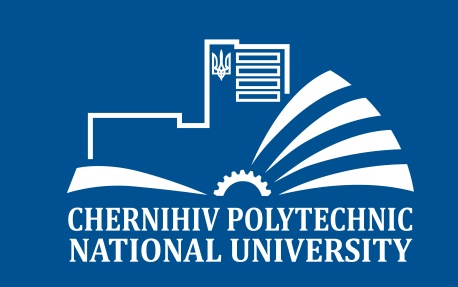 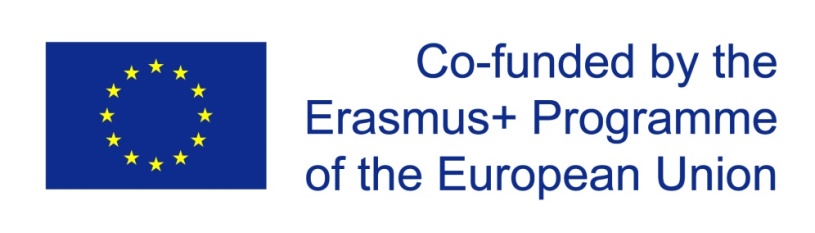 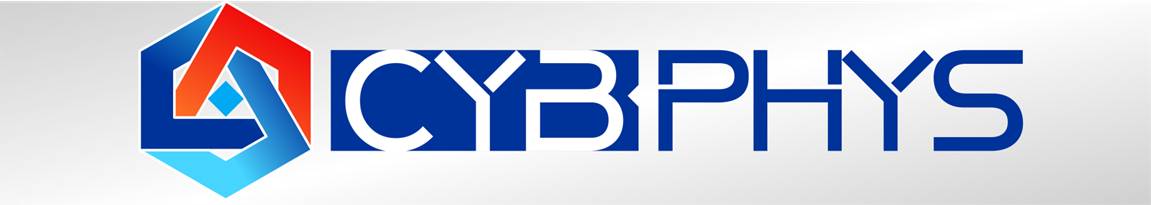 WP2: Arrangements for testing of new developed and modernised courses.
Courses support.
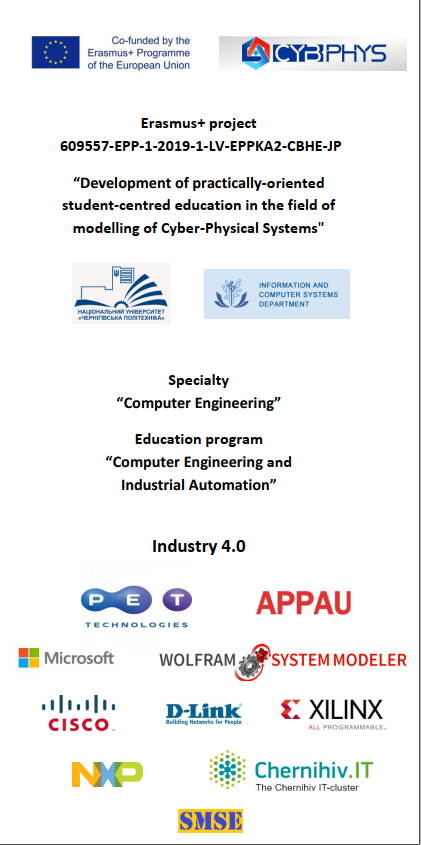 Developing of  Moodle courses;

	Developing of  Youtube on-line lectures;

	Creation of  new laboratory “Simulation 	of 	Cyber Physical Systems”;

	Quality Assurience support
4
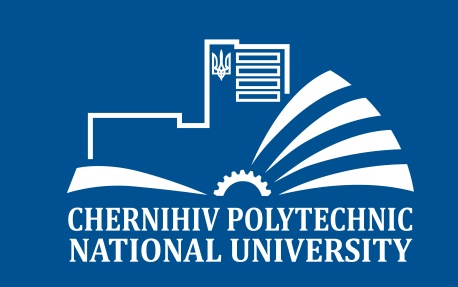 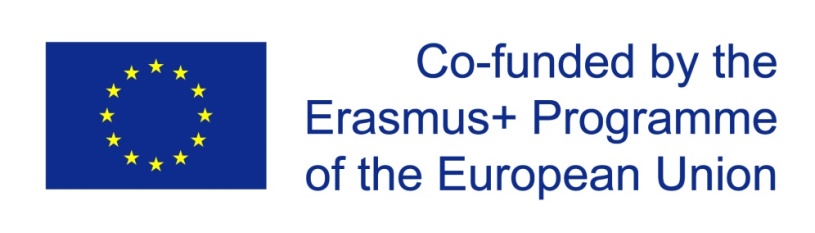 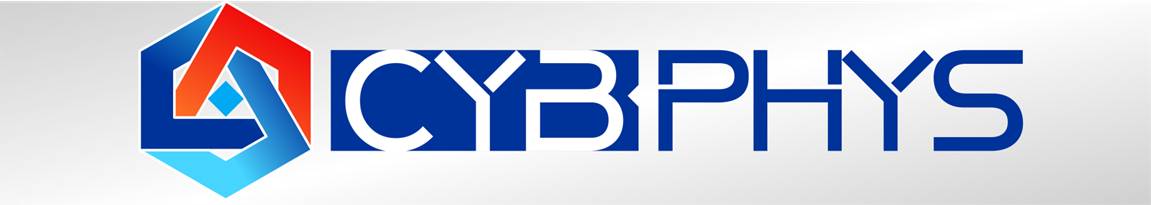 WP2: new developed courses support.
Moodle courses
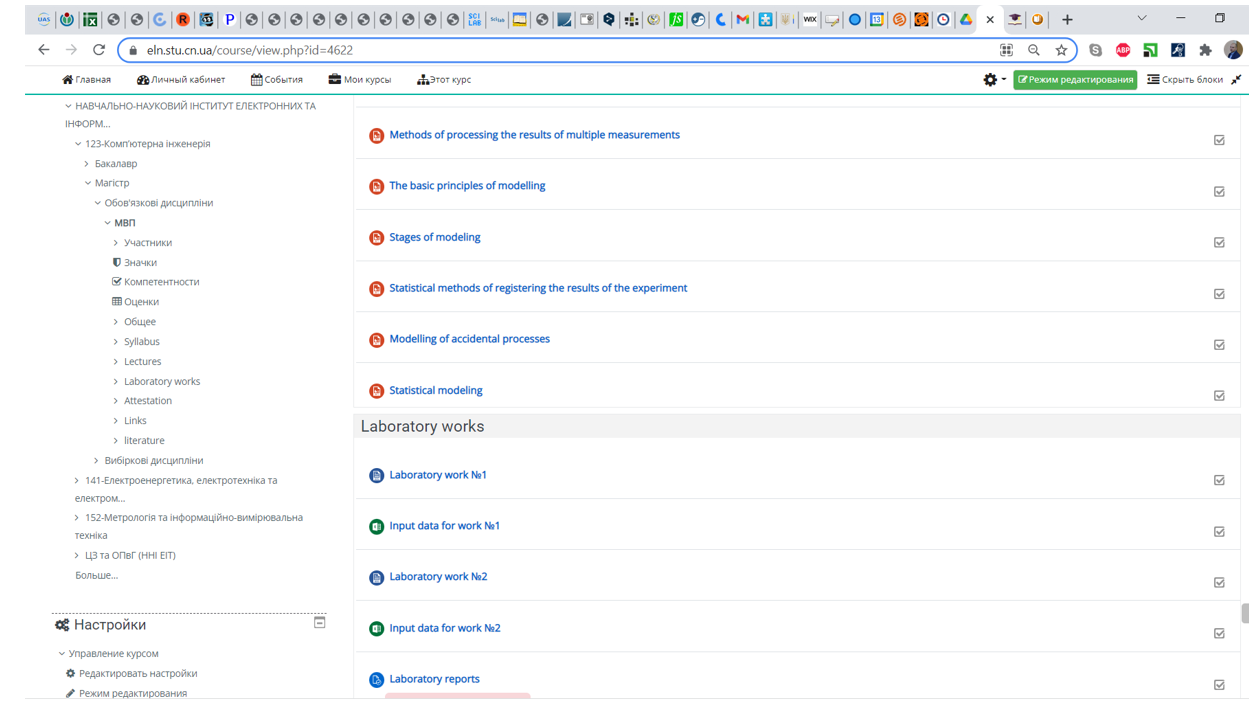 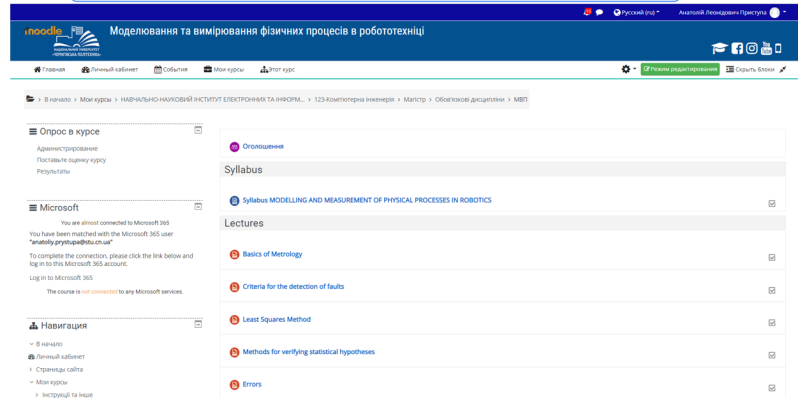 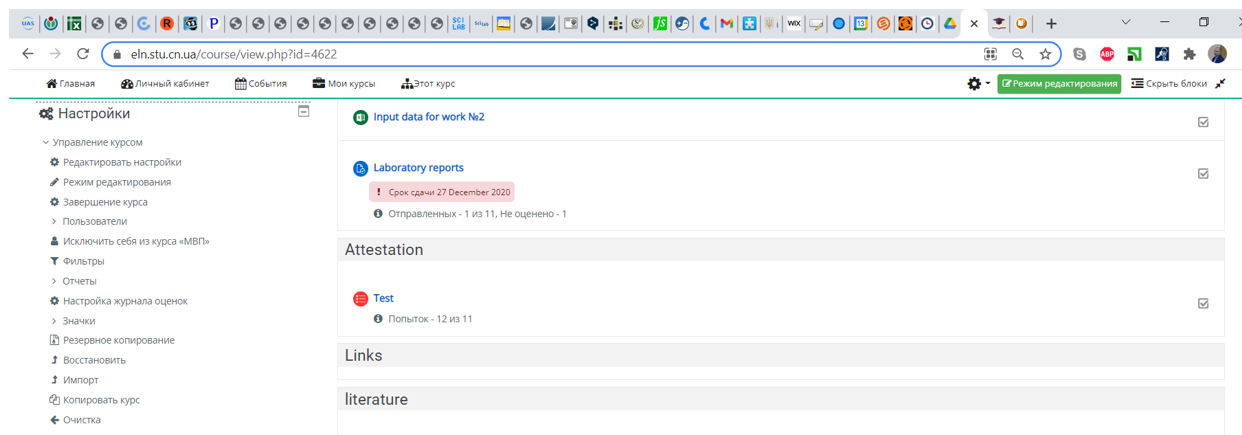 https://eln.stu.cn.ua/login/index.php
5
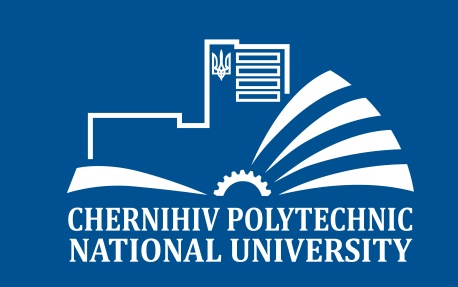 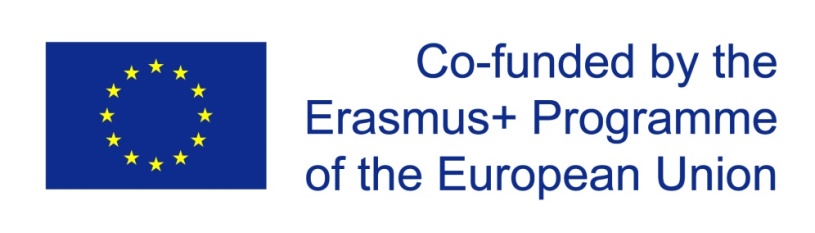 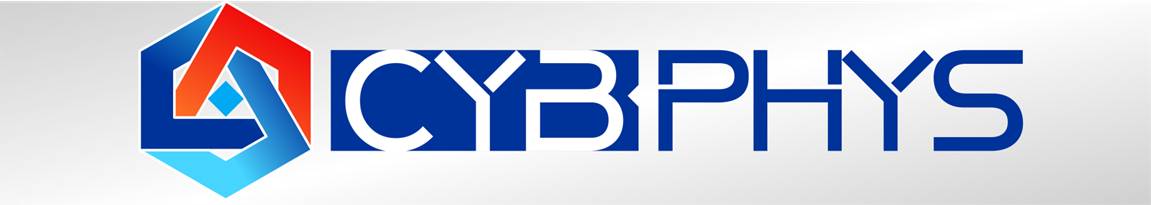 WP2: new developed courses support. 
Youtube on-line lectures
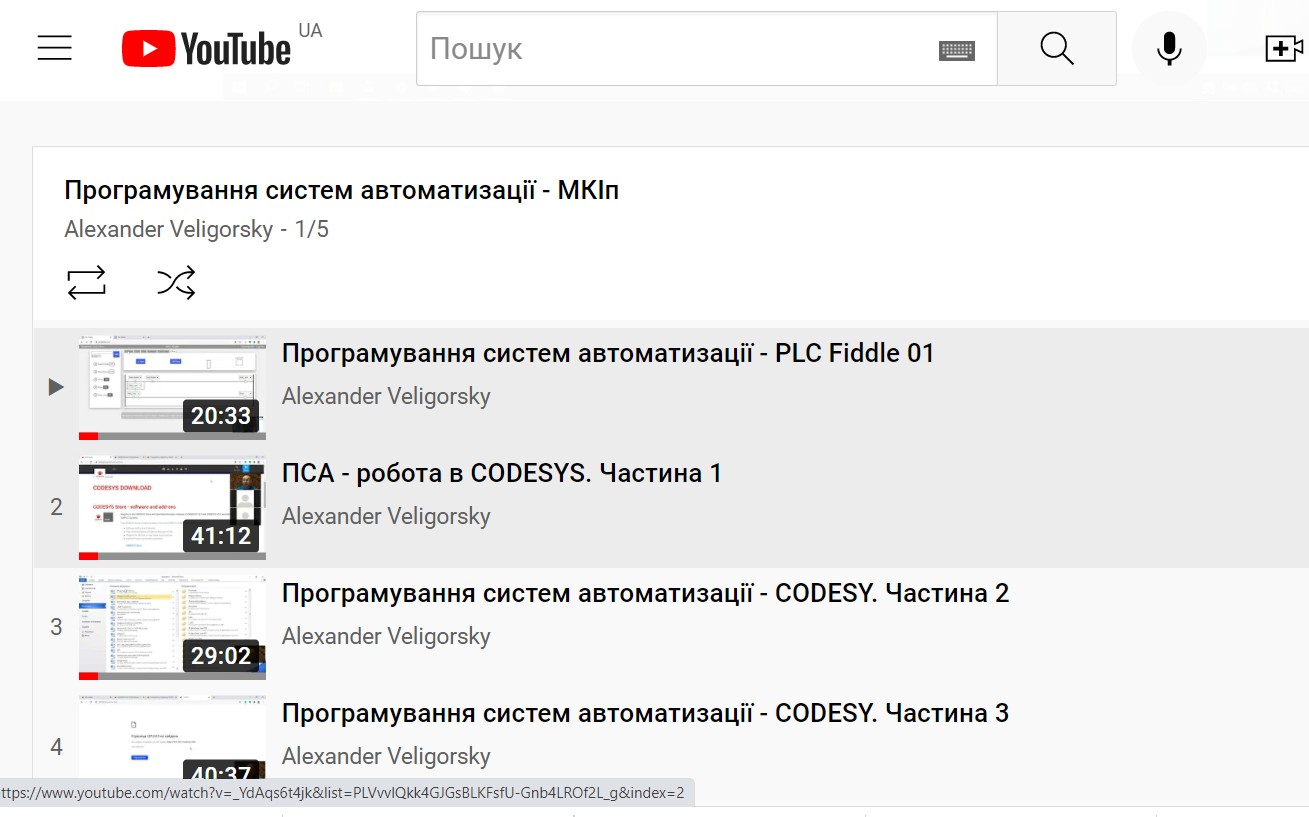 https://www.youtube.com/watch?v=TP9FtEpM-Rk&list=PLVvvlQkk4GJGsBLKFsfU-Gnb4LROf2L_g&index=1&ab_channel=AlexanderVeligorsky
6
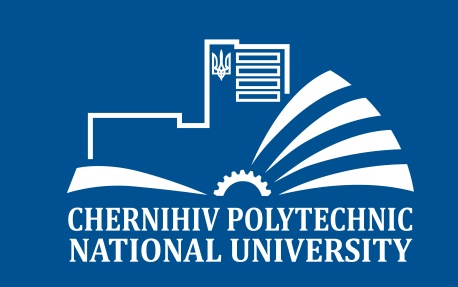 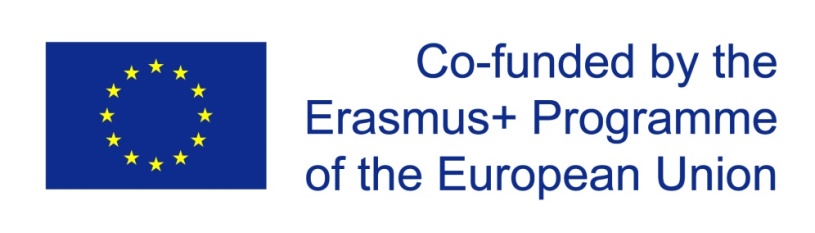 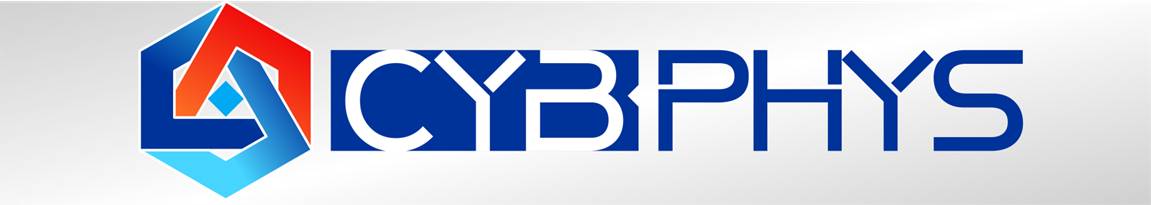 WP2: new developed courses support. 
New laboratory “Simulation Cyber Physical Systems”
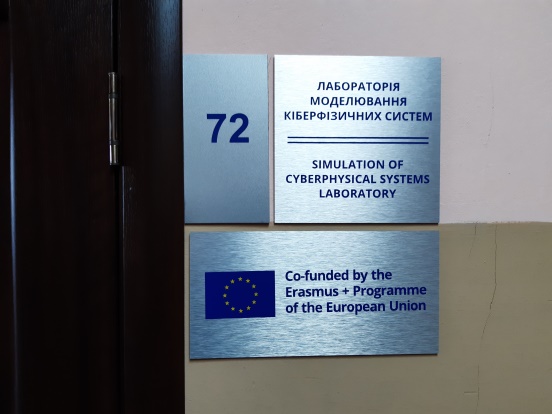 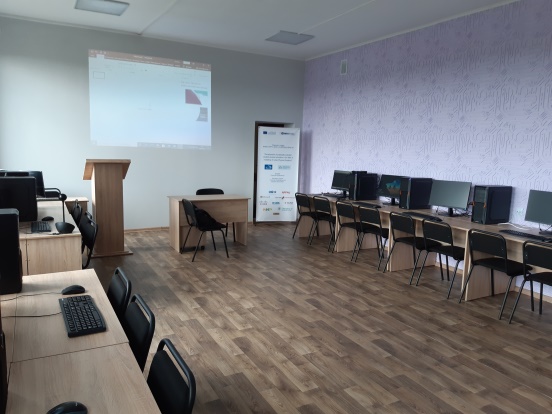 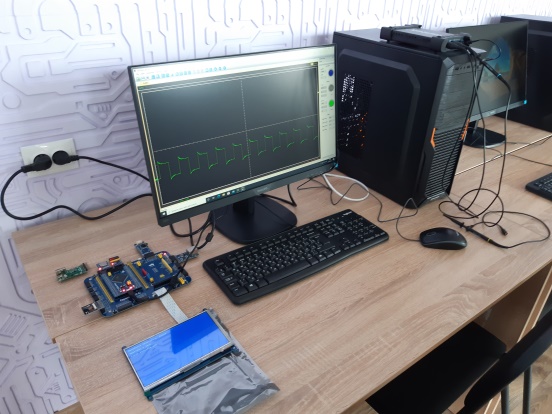 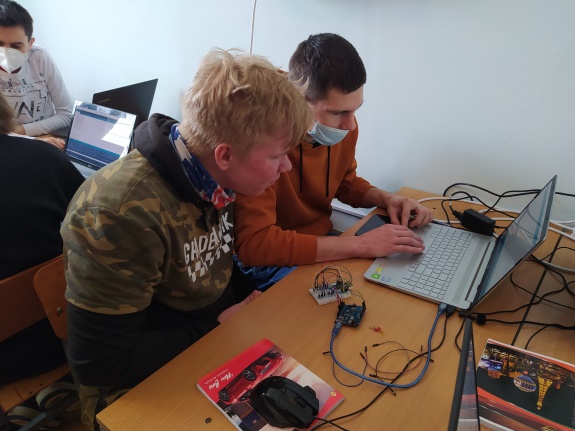 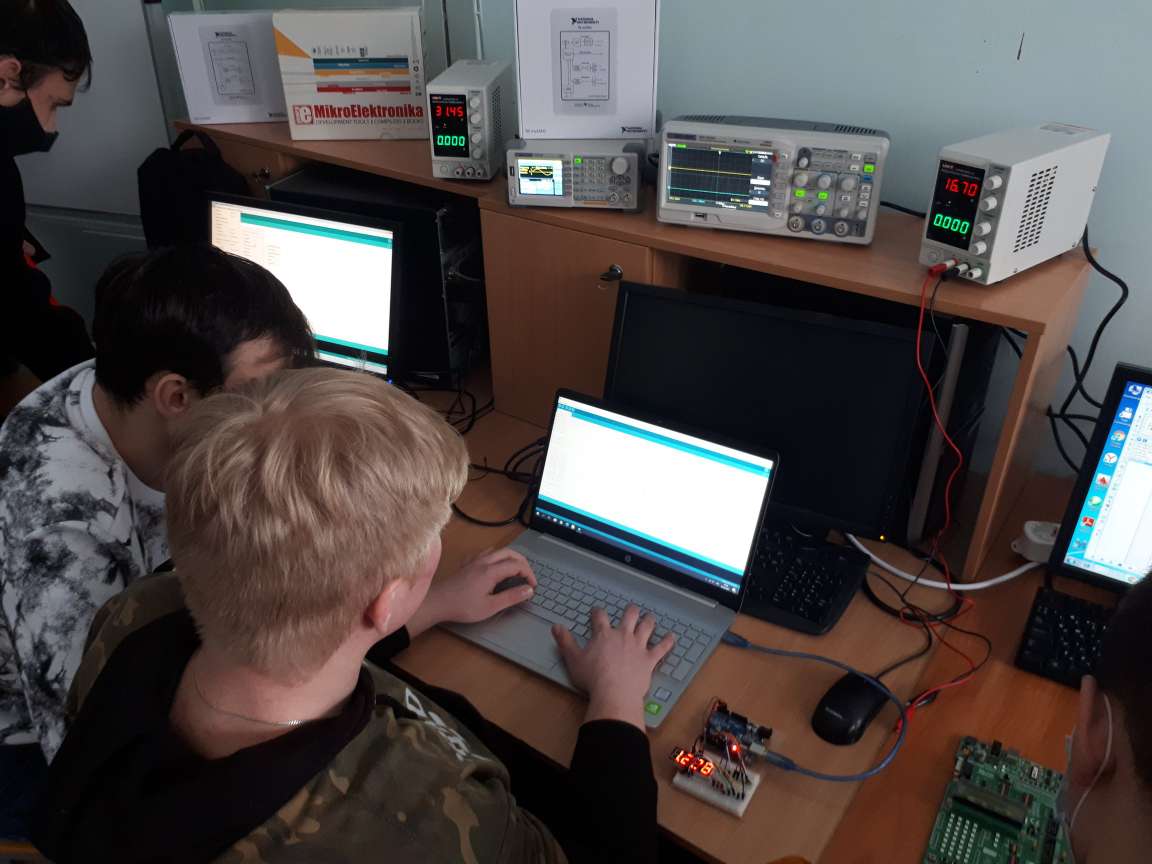 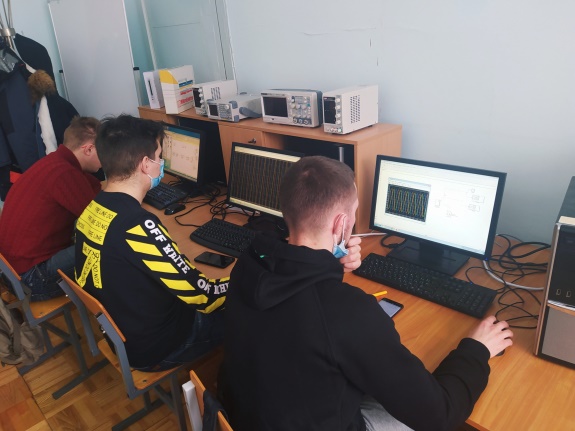 https://stu.cn.ua/mizhnarodna-diyalnist/mizhnarodni-programy-ta-proekty/proyekt-cybphys/nova-laboratoriya-modelyuvannya-kiberfizychnyh-system/
7
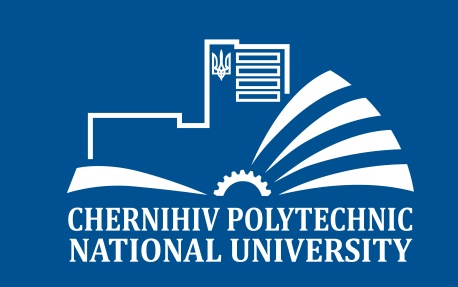 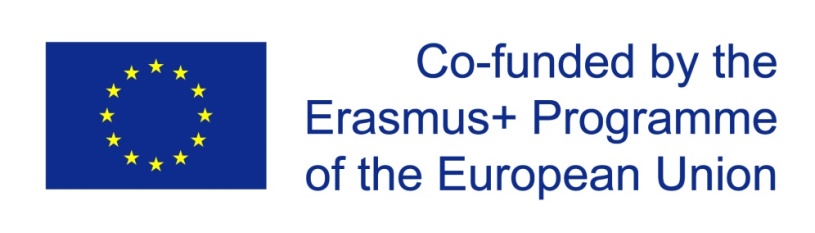 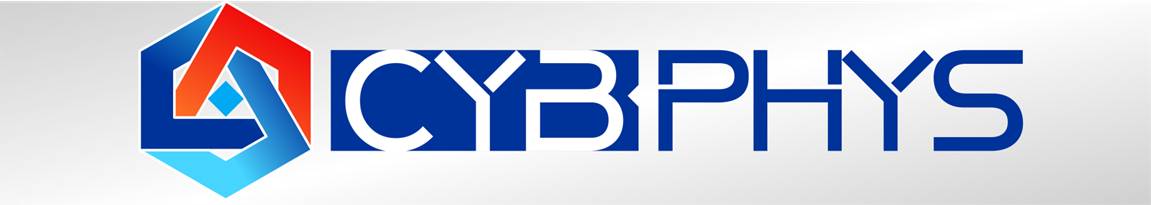 WP2: new developed courses support.
Quality Assurience
The University has the certificate on the system of quality assurance according to ISO 9001.

Courses document  includes:
	- curriculums (approved at the level of the vice-rector);
	- lecture notes (department level);
	- guidelines (department level);
	- modular and individual tasks, tests, exam tickets (department level);
	- packages of complex and rector's control works (rector level)
	
3. Internal audit (educational and methodical department level).

4. Mutual visits of teachers.

5. CybPhys  project  QA audit (according to QA plan).
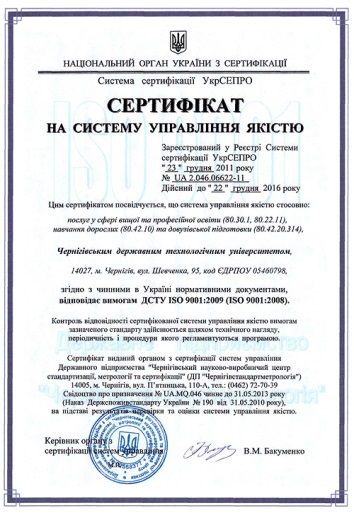 8
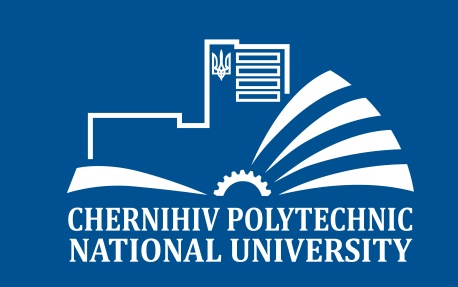 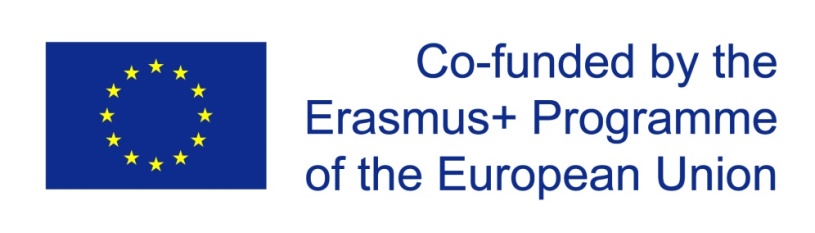 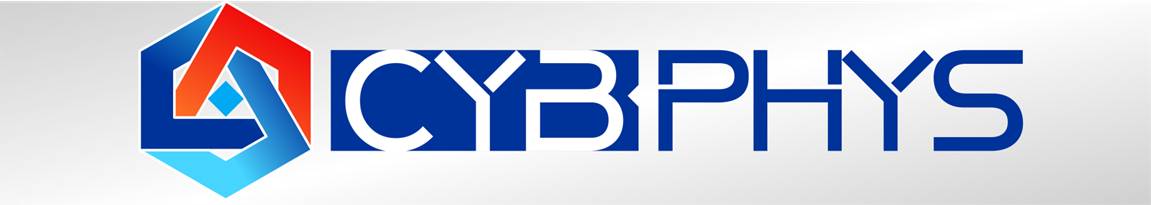 WP2: Implementation of electronic text books (e-book 3)
Model-oriented control in Intelligent Manufacturing Systems
Content:
Intelligent Manufacturing Systems and Industry 4.0 Concept
The Principles of Model-Oriented Control
Implementation Models of Control Algorithms
Predictive Models and Dynamic Model Checking
Recovery Models and their Construction
Software and Hardware Tools for MOC 
Examples of MOC Applications
Contributors: CPNU, RTU, V.M. Glushkov Institute of Cybernetics NAS of Ukraine
Status: preparation for publication in contact with RTU Publishing House: 
acceptations of the track change after editors 
added Annotation in Latvian and English
added  Glossary of Abbreviation
https://eduphys.bsu.by/course/view.php?id=100
9
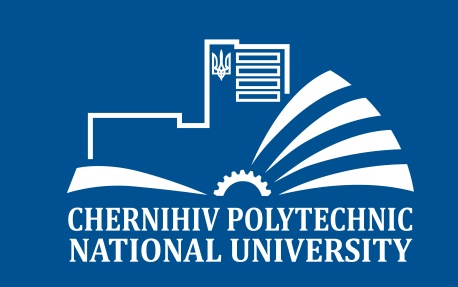 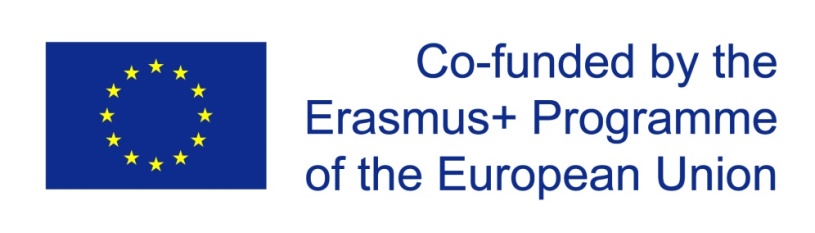 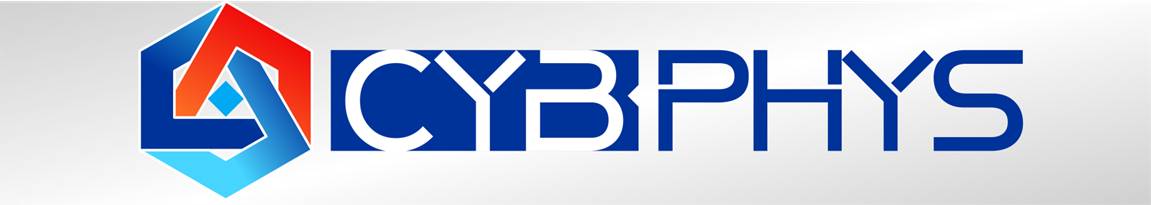 WP4: Developing the Sharing Modelling and Simulation Environment platform.  Progress.
Project plan.
SMSE proposal:		https://stu.cn.ua/wp-content/uploads/2021/11/smse-proposal.pdf
SMSE equipment: 	https://cs.stu.cn.ua/wp-content/uploads/2021/11/ogoloshennya_2_3.pdf 
SMSE acting version: 	https://eln.stu.cn.ua/login/index.php
10
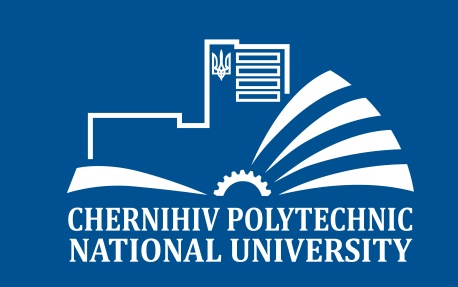 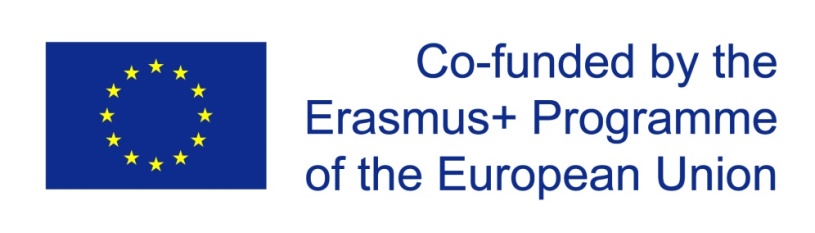 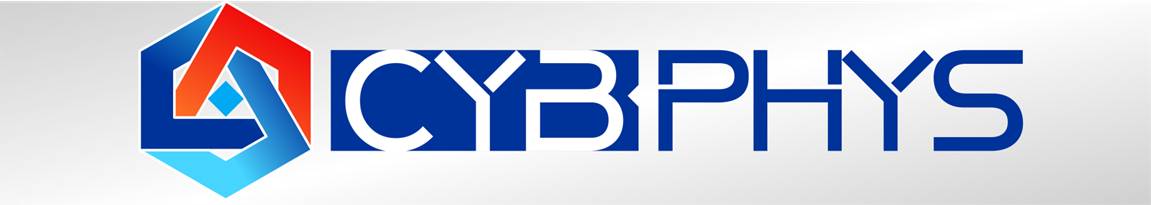 WP4: Developing the Sharing Modelling and Simulation Environment platform.  Progress.
Equipment.
Purchase of equipment  is in progress:

Plan of  procurement  is singed by all sides

Tender was held

Wait for permission from  Ministry of  Economic of Ukraine
11
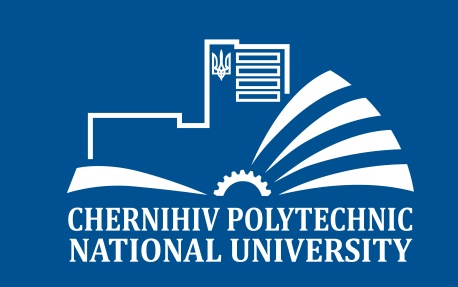 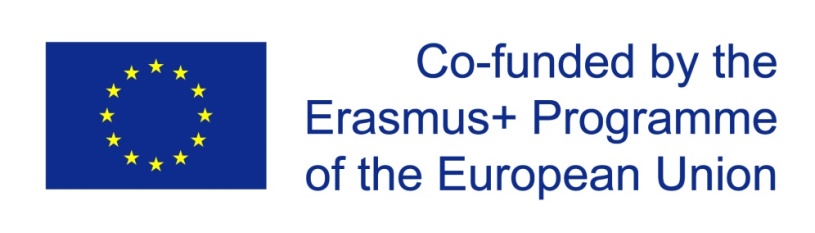 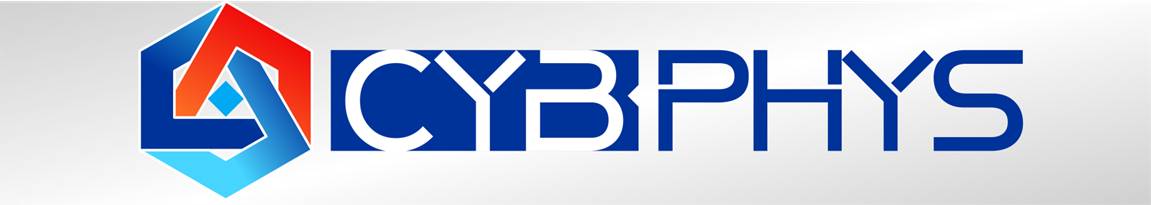 SMSE architecture
Main idea and task – embedding Jupyter platform to Moodle
Account Management system
(Moodle Learning Platform  )
SMSE architecture
Tools Support system 
(Jupyter platform )
Content 
(Interactive courses like Jupyter notebook)
12
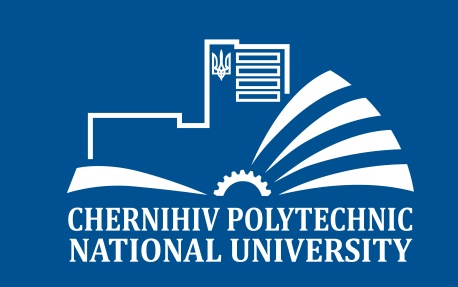 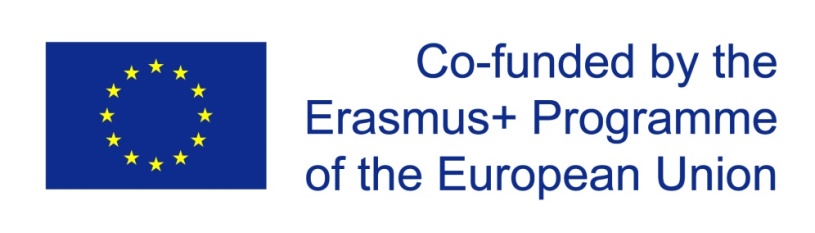 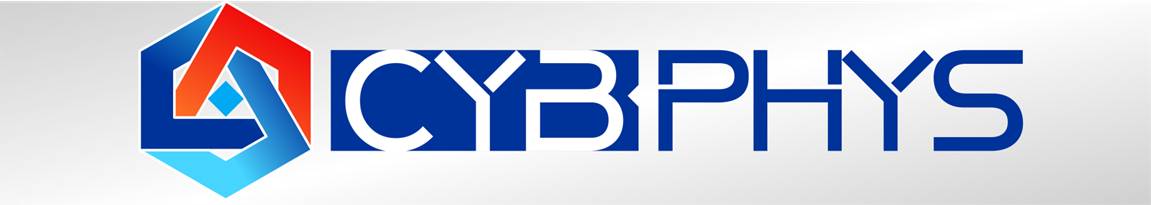 SMSE use case diagram
13
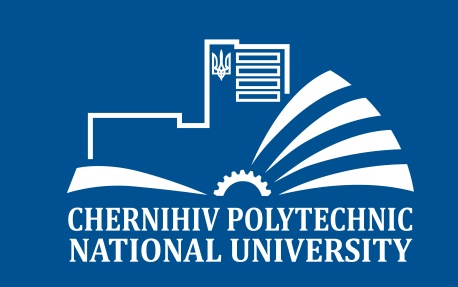 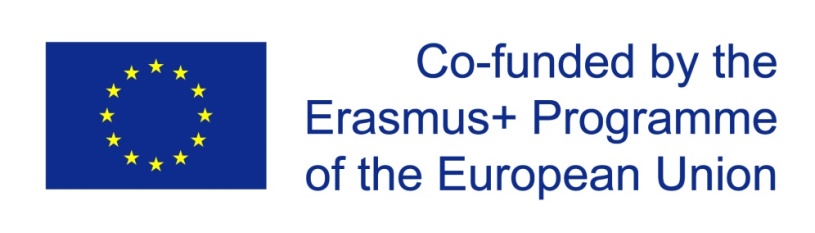 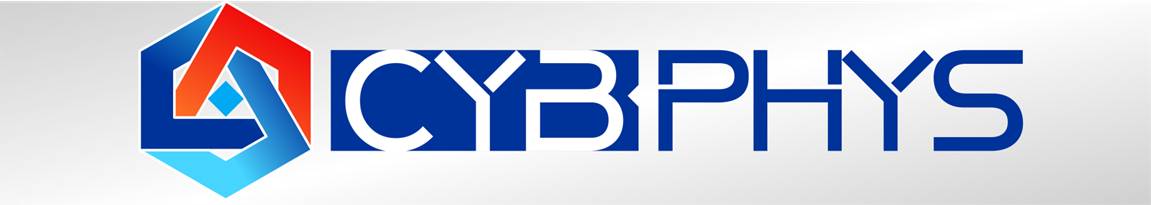 Contact information:
Chernihiv Polytechnic National University
 	14035, Ukraine, Chernihiv, Shevchenko Str., 95
			site:    www.stu.cn.ua
CybPhys project contacts:
Volodymyr Kazymyr
tel. +38 050 344 43 77
e-mail: vvkazymyr@gmail.com
14